SWIFT
ΣΤΙΣ ΠΑΓΚΟΣΜΙΕΣ ΣΥΝΑΛΛΑΓΕΣ
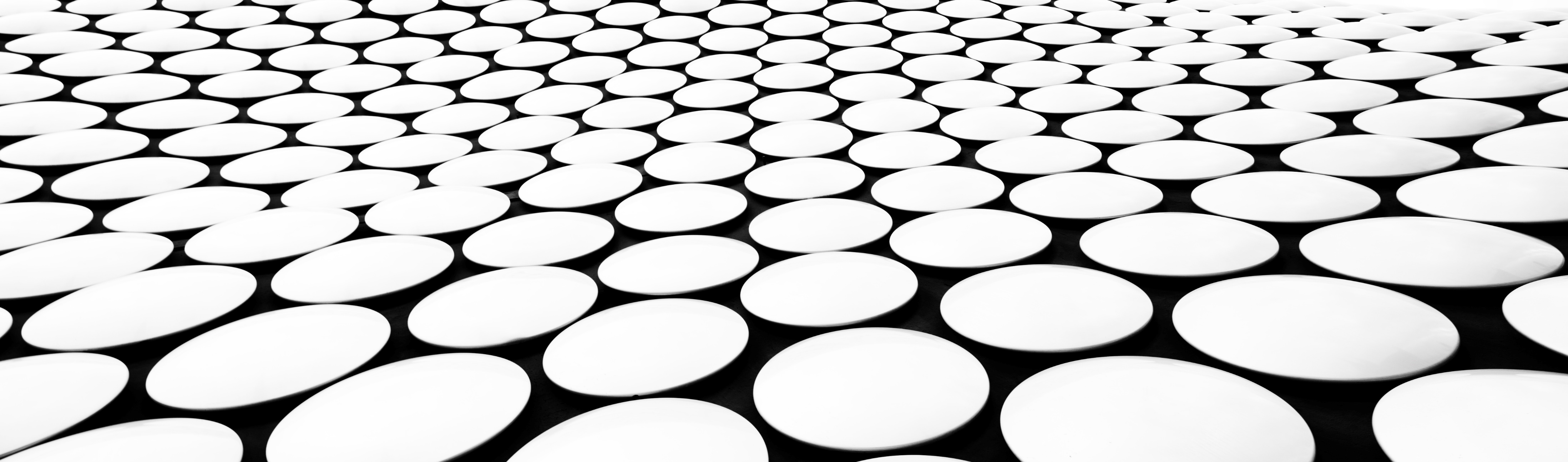 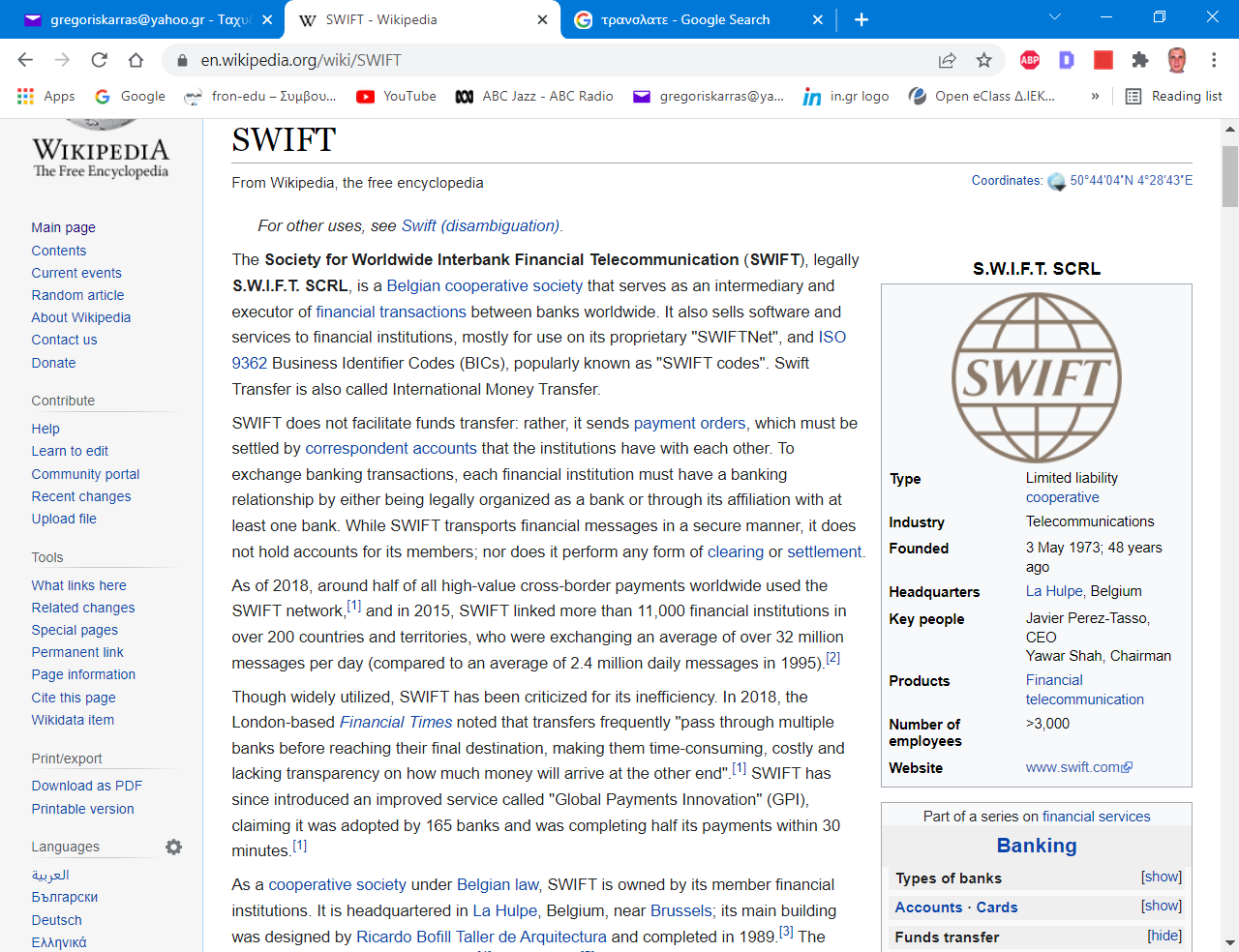 The Society for Worldwide Interbank Financial Telecommunication (SWIFT), (επίσημα S.W.I.F.T.)  Η SCRL, είναι μια βελγική συνεταιριστική εταιρεία που λειτουργεί ως διαμεσολαβητής και «εκτελεστής» χρηματοοικονομικών συναλλαγών μεταξύ τραπεζών παγκοσμίως. Πουλά επίσης λογισμικό και υπηρεσίες σε χρηματοπιστωτικά ιδρύματα, κυρίως για χρήση στο ιδιόκτητο της "SWIFTNet" και τους κωδικούς αναγνώρισης επιχείρησης ISO 9362 (BIC), ευρέως γνωστοί ως "κωδικοί SWIFT". Η Swift Transfer ονομάζεται επίσης Διεθνής Μεταφορά Χρημάτων.
Από την Wikipedia.org
Το SWIFT δεν διευκολύνει τη μεταφορά κονδυλίων: μάλλον αποστέλλει εντολές πληρωμής, οι οποίες πρέπει να διακανονίζονται από λογαριασμούς ανταποκριτών που έχουν τα ιδρύματα μεταξύ τους. Για την ανταλλαγή τραπεζικών συναλλαγών, κάθε χρηματοπιστωτικό ίδρυμα πρέπει να έχει τραπεζική σχέση είτε νόμιμα οργανωμένη ως τράπεζα είτε μέσω της σχέσης του με τουλάχιστον μία τράπεζα. Ενώ η SWIFT μεταφέρει οικονομικά μηνύματα με ασφαλή τρόπο, δεν διατηρεί λογαριασμούς για τα μέλη της. ούτε προβαίνει σε οποιαδήποτε μορφή εκκαθάρισης ή διακανονισμού.
Από το 2018, περίπου οι μισές διασυνοριακές πληρωμές υψηλής αξίας παγκοσμίως χρησιμοποιούσαν το δίκτυο SWIFT και το 2015, η SWIFT συνέδεσε περισσότερα από 11.000 χρηματοπιστωτικά ιδρύματα σε περισσότερες από 200 χώρες και περιοχές, τα οποία αντάλλασσαν κατά μέσο όρο πάνω από 32 εκατομμύρια μηνύματα την ημέρα (σε σύγκριση με μέσο όρο 2,4 εκατομμυρίων καθημερινών μηνυμάτων το 1995).
Από την Wikipedia.org